TOCOI CREEK HIGH SCHOOL
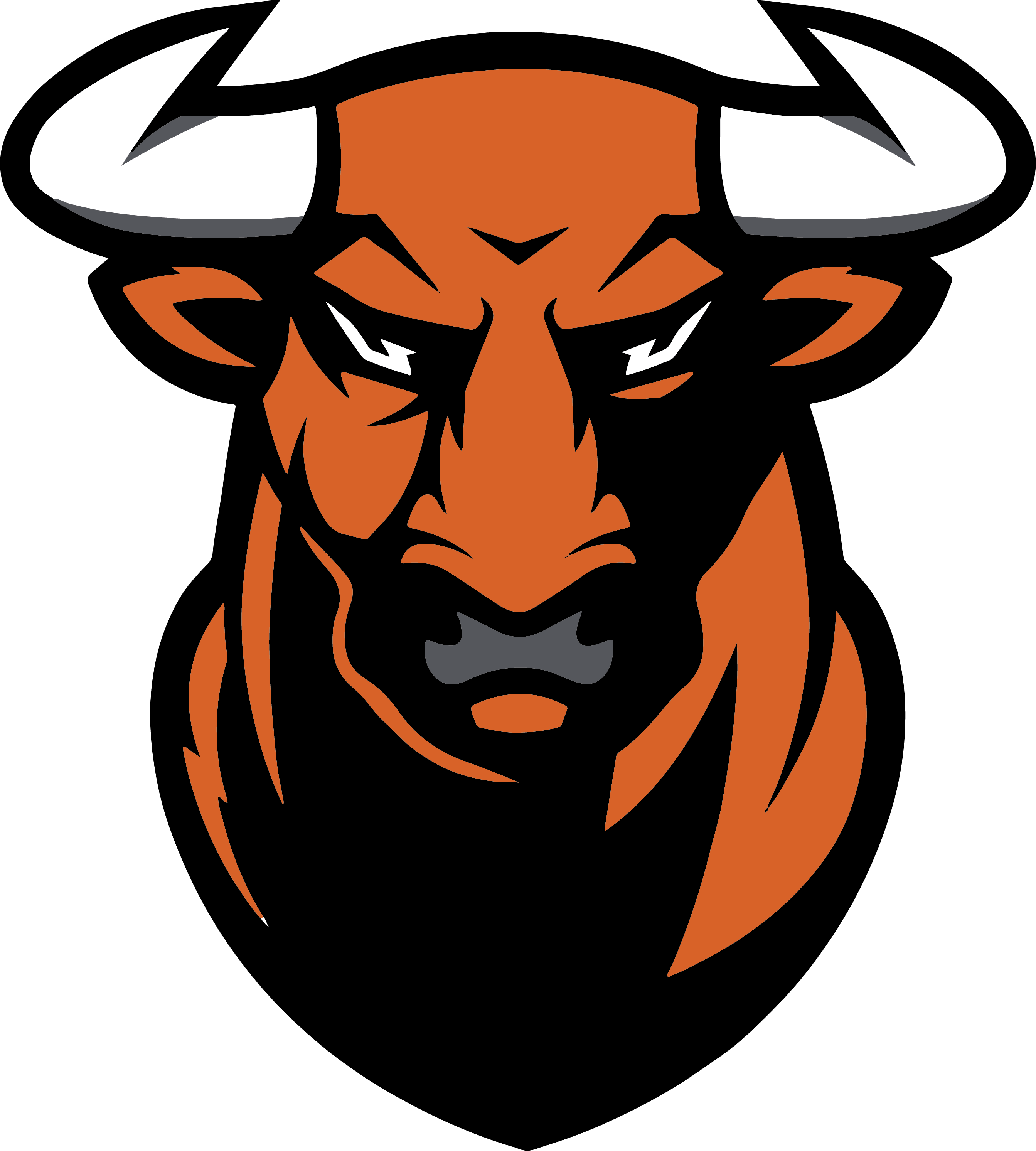 2021 – 2022 Open House
Erica Field

ESE Case Manager/English Support Facilitator
Erica  Field
ABOUT ME
I began my teaching career in Canada, back in 2009.Since moving to Florida in 2016,I have been a reading interventionist, as well as a middle school social studies teacher. Before moving to St. Johns county this summer, I spent two years teaching 3rd grade English language arts and social studies in Clay County. I am honored to have the opportunity to work for the St. Johns County School District. I am truly thrilled, to be working with, such an impressive group, of staff and students, here at TCHS. Go Toros!
COMMUNICATION AND PARENT CONFERENCES
erica.field@stjohns.k12.fl.us

Monday, Tuesday, Wednesday, Thursday, Friday 8:30-9:00am and 11:00-11:45am


I can make myself available at other times if these hours conflict with your schedule 

I am available any day after school, (except Wednesdays),to meet with students who would like help completing classwork.
IT IS IMPORTANT TO NOTE THAT ST. JOHN’S COUNTY SCHOOL DISTRICT TEACHERS HAVE UP TO 48 SCHOOL HOURS TO RESPOND TO A REQUEST FOR CONTACT. PLEASE DO NOT SUBMIT TIME SENSITIVE CONCERNS VIA EMAIL.
IT IS A PLEASURE TO PARTNER WITH YOU IN THIS YEAR’S EDUCATIONAL JOURNEY. WE APPRECIATE YOUR CONTINUED SUPPORT.
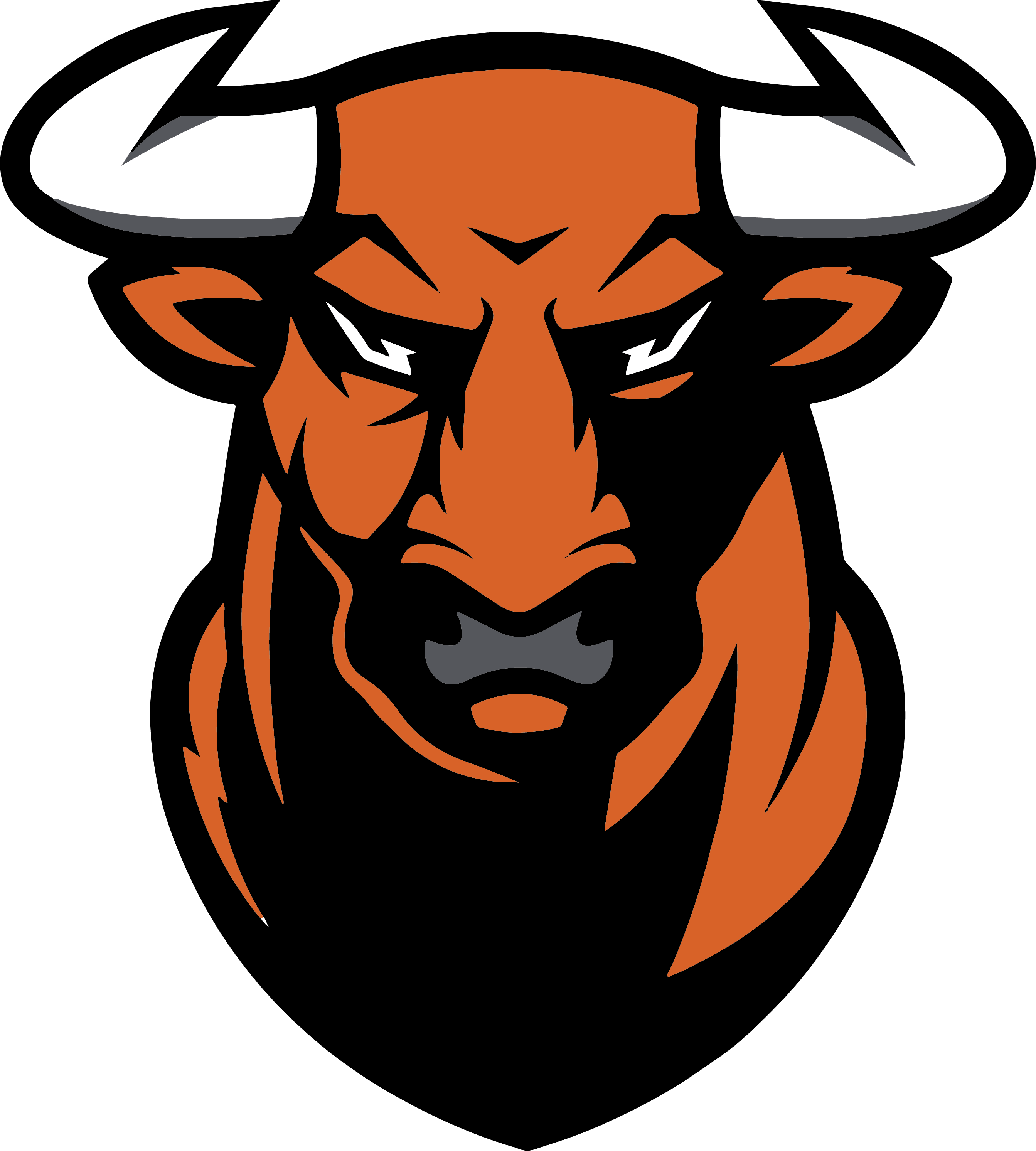 HORNS UP…TOCOI!